AVANCES DE LOS OBJETIVOS DE  DESARROLLO SOSTENIBLE EN AMERICA LATINA
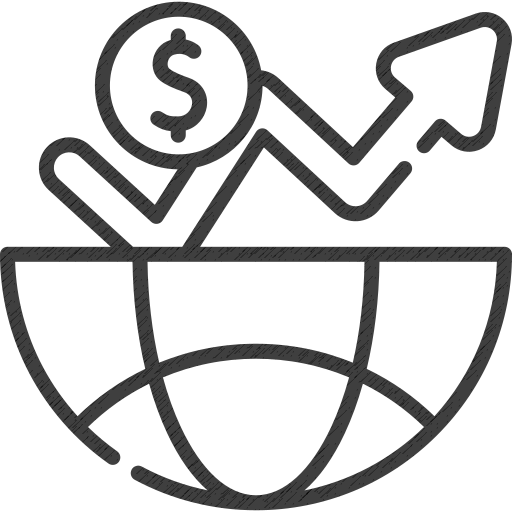 Retos y oportunidades para el desarrollo
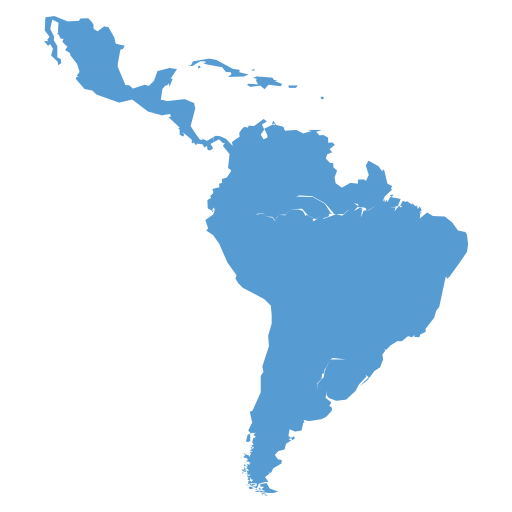 Antecedente : Agenda del Milenio 2000-2015
Sostenibilidad en estrecha relación con el financiamiento.

En continuación de los  8 Objetivos de desarrollo.
Fomentar la alianza mundial para el desarrollo sostenible
Sostenibilidad del medio ambiente
Firma del Proyecto de creación de la Agenda de Acción  en Addis Abeba, 2015 ( Tercera conferencia internacional sobre financiación para el desarrollo, Res/69/313)
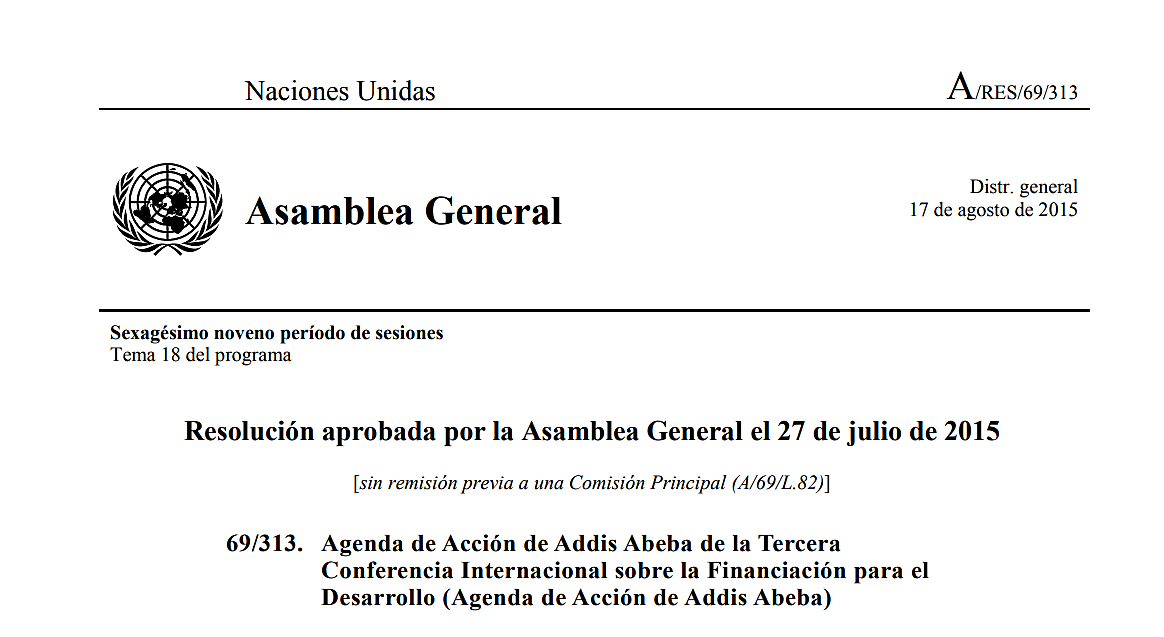 Contenido de la  declaración de compromiso político para enfrentar problemática.
Dimensión económica
Social en todos los niveles
Dimensión ambiental
Sinergia y esferas intersectoriales del  financiamiento para la infraestructura
Sinergia México - NU
Avances y propuestas de aceleración, sexto informe.
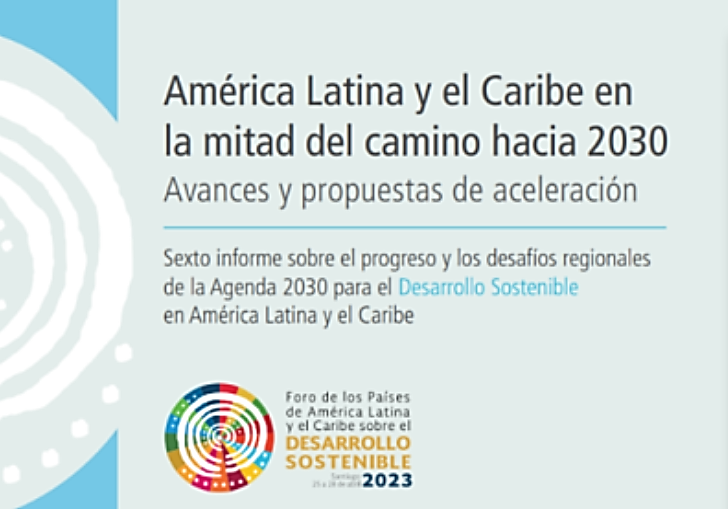 ASPECTOS CLAVE DEL ANALISIS (informes voluntarios (INV))
1
Avance general hacia la consecución de todos  los ODS, y análisis de cinco ODS: Agua limpia y saneamiento (ODS6); energía asequible y no contaminante (ODS7); industria, innovación e infraestructura (ODS9); ciudades y comunidades sostenibles (ODS11), y alianza para lograr los objetivos (ODS17).
3
Análisis de procesos institucionales alrededor de implementación y seguimiento de los ODS (exámenes nacionales  voluntarios (ENV))
2
Fundamenta necesidad de cambio en la forma de hacer políticas publicas, mejorar la gobernanza, fortalecer instituciones y alianzas y, considerar horizontes mas largos en políticas publicas.
Fuente : Comisión Económica para América Latina y el Caribe (CEPAL), América Latina y el Caribe en la mitad del camino hacia 2030: avances y propuestas de aceleración. Síntesis (LC/FDS.6/4), Santiago, 2023.))
Enfoque del análisis de los avances institucionales en los medios de implementación de la A2030
AVANCE E IMPACTO DE  LA PANDEMIA (COVID-19) EN LOS PAISES EN ALIANZA:
Incremento económico
Tendencia en las metas
Después del repunte del crecimiento del PIB registrado en 2021 (6,7%) y de una expansión estimada de un 3,8% en 2022, la Comisión Económica para América Latina y el Caribe (CEPAL) estima que el crecimiento de la región sería de un 1,2% en 2023.
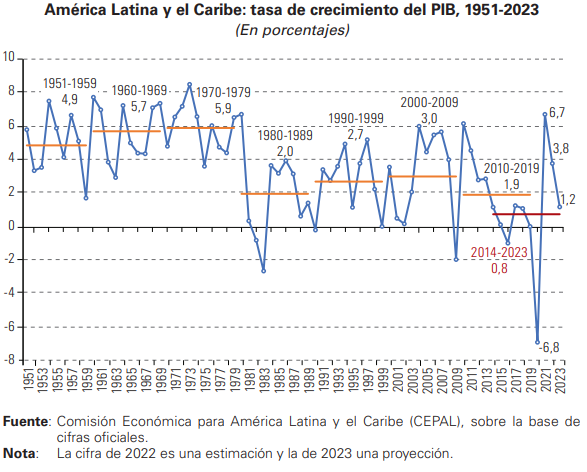 PERSPECTIVAS PARA AMERICA LATINA Y EL CARIBE (LAC)(predicciones negativas)
+
AUMENTO DE LA REGIONALIZACION DE CADENAS DE SUMINISTRO
AUMENTO REGIONALIZACION DE LA GOBERNANZA
RIEZGO DE FRAGMENTACION PRODUCTIVA Y NORMATIVA DEL COMERCIO MUNDIAL
+
Evolución de los 17 ODS
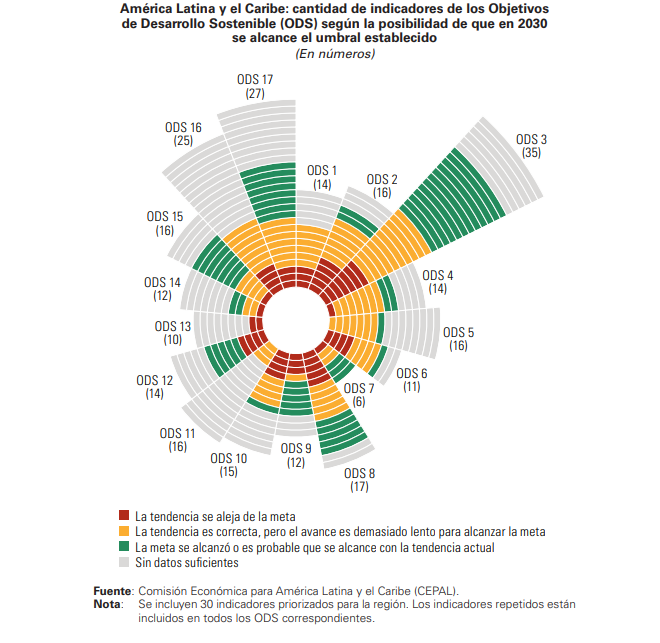 Futuros posibles
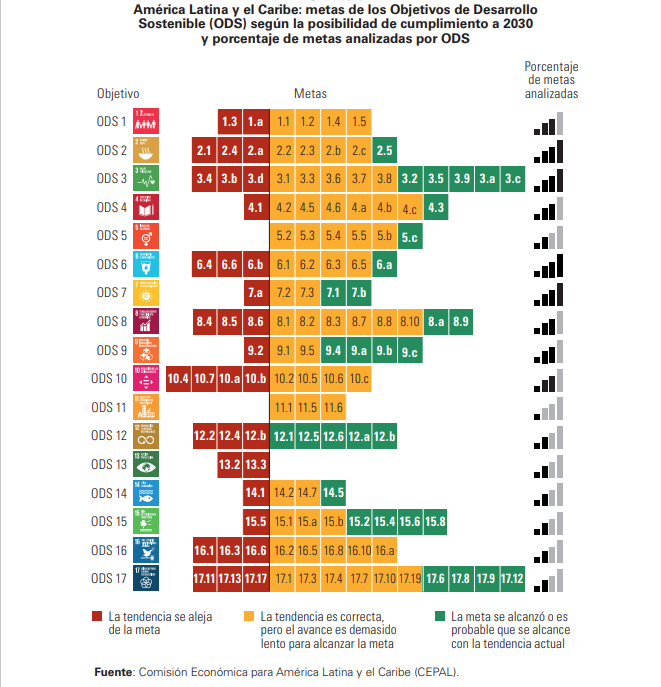 Metas del Objetivo 11
Sistema de Naciones Unidas en México (SNUM) INFORME 2021, México cumple con 70.4 de los ODS.
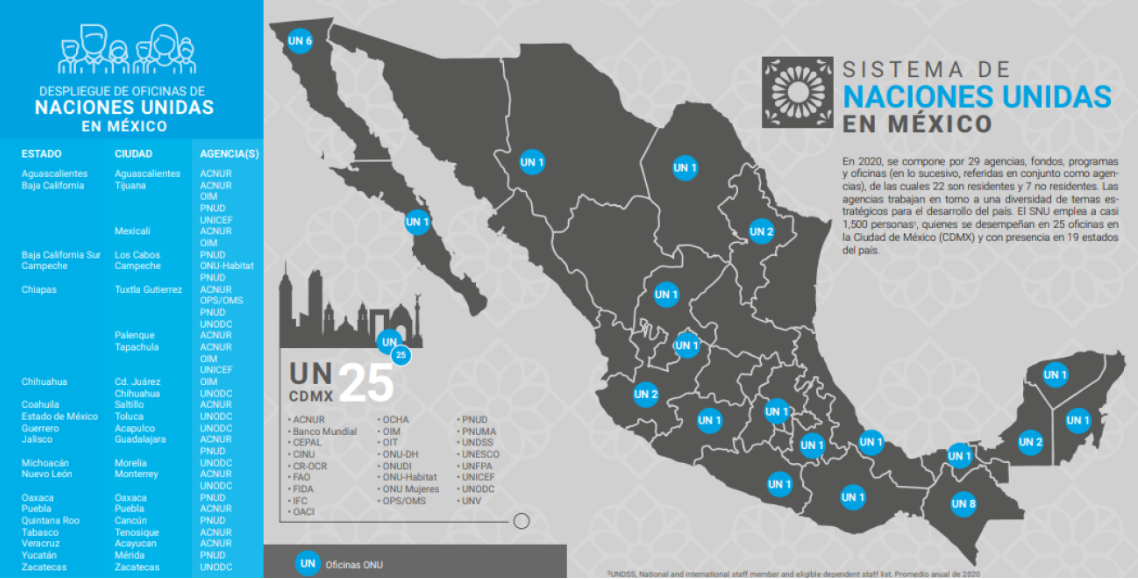 Gracias por su atención.
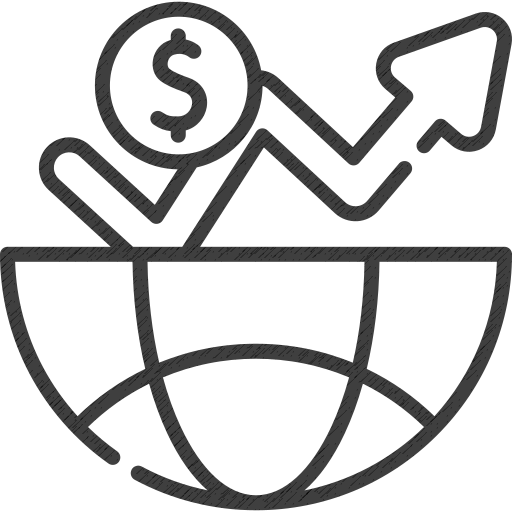 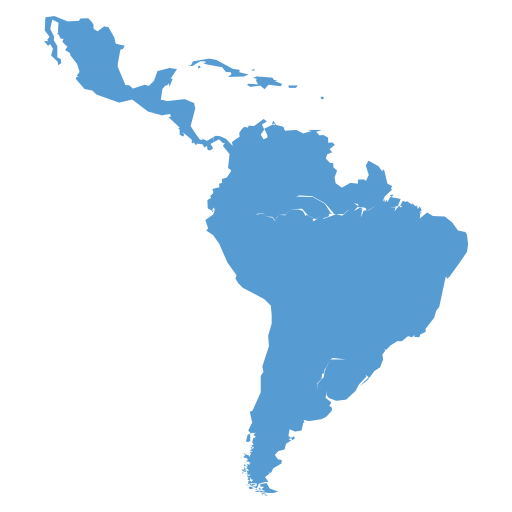 Bibliografía
Bibliografía
Bibliografía